UỶ BAN NHÂN DÂN QUẬN BÌNH THẠNHTrường Tiểu học Hồng Hà
MÔN ĐẠO ĐỨC
LỚP 1
Nào ta cùng hát bài
Gia đình nhỏ, hạnh phúc to
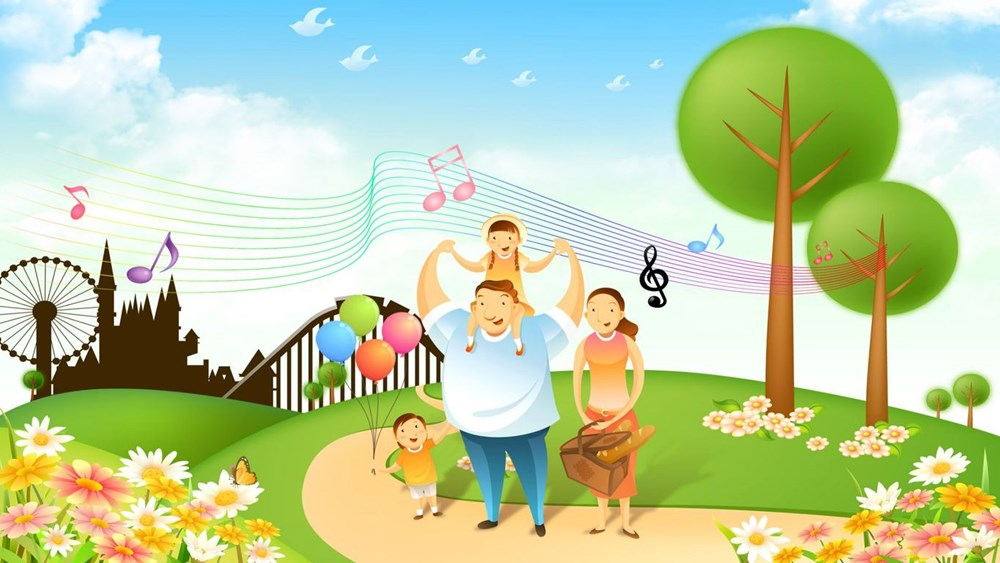 BÀI 1: QUAN TÂM, CHĂM SÓC ÔNG BÀ
TIẾT 1
Khám phá 1 
(hoạt động cá nhân)
HỌC SINH QUAN SÁT TRANH 
VÀ TRẢ LỜI CÁC CÂU HỎI
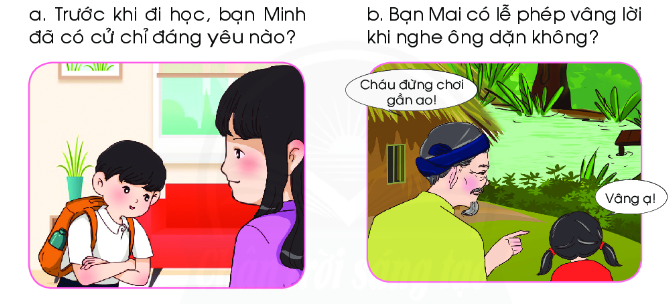 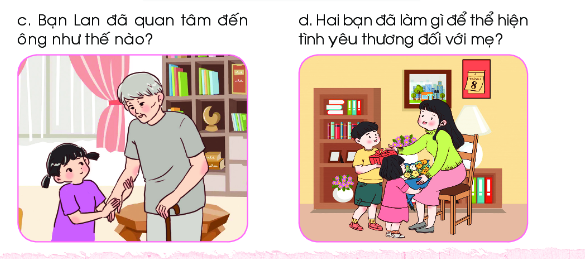 Kết luận:
Trong gia đình, các em phải biết quan tâm, chăm sóc ông bà, cha mẹ.
Khám phá 2 
(Thảo luận )
Bạn Thảo có vâng lời bố và lễ phép với bà không?
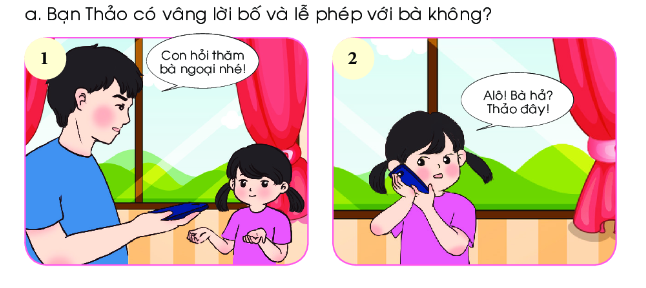 Chia sẻ 
(hoạt động cá nhân)
Em hãy quan sát tranh và trả lời ý kiến của mình.
Em đồng tình hay không đồng tình với việc làm nào, vì sao?
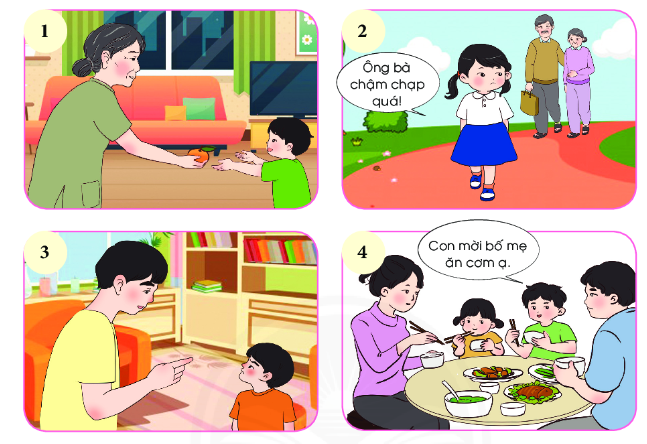 Em hãy kể thêm một số việc làm thể hiện sự hiếu thảo, lễ phép, vâng lời ông bà, cha mẹ.
Các bạn đã thể hiện sự hiếu thảo đối với ông bà, cha mẹ qua những lời nói, việc làm nào?
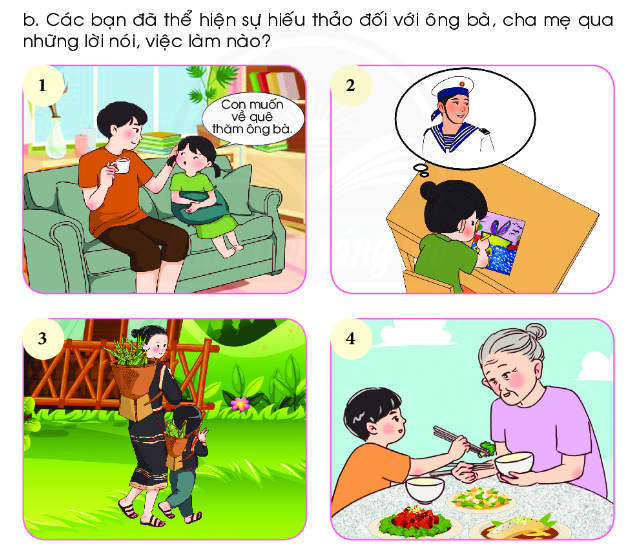 Vì sao phải quan tâm, chăm sóc ông bà, cha mẹ?
Thöïc haønh
Em haõy haønh ñoäng ñeå theå hieän söï quan taâm, chaêm soùc ñoái vôùi oâng baø, cha meï.
(Ba meï haõy chuïp hình laïi nheù!)
(HS  coù theå veõ tranh)